Argumentoiva essee
Ohjeita ja arviointiperusteita
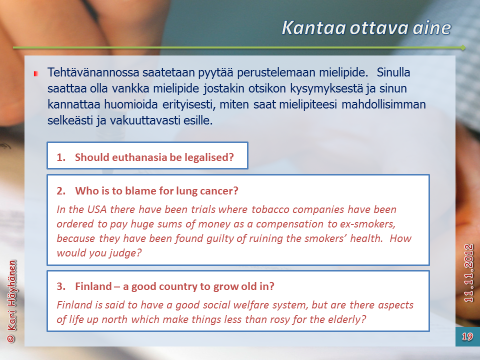 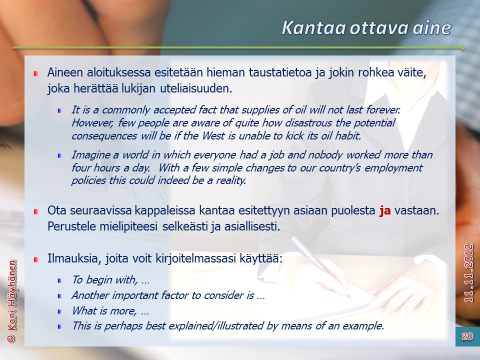 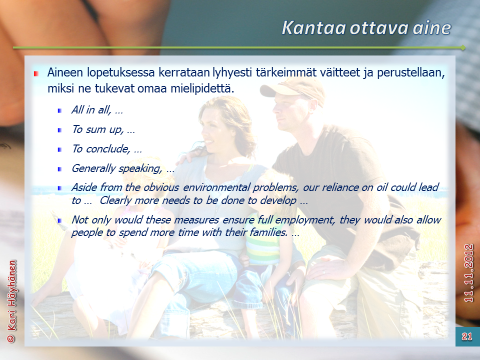